CSE 331Software Design and Implementation
Lecture 13
Generics 1
Zach Tatlock /  Winter 2016
Varieties of abstraction
Abstraction over computation:  procedures (methods)
int x1, y1, x2, y2;
Math.sqrt(x1*x1 + y1*y1);
Math.sqrt(x2*x2 + y2*y2);

Abstraction over data:  ADTs (classes, interfaces)
Point p1, p2;

Abstraction over types:  polymorphism (generics)
Point<Integer>, Point<Double>
Today!
Why we <3 love <3 abstraction
Hide details
Avoid distraction
Permit details to change later 

Give a meaningful name to a concept

Permit reuse in new contexts
Avoid duplication:  error-prone, confusing
Save reimplementation effort
Helps to “Don’t Repeat Yourself”
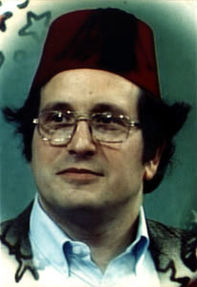 Any true wizard knows, once you know the name of a thing you can control it.
-- Jerry Sussman
Related abstractions
interface ListOfNumbers {
  boolean add(Number elt);
  Number get(int index);
}
interface ListOfIntegers {
  boolean add(Integer elt);
  Integer get(int index);
}
… and many, many more
 
// abstracts over element type
 interface List<E> {            
  boolean add(E n);           
  E get(int index);
}
Lets us use types 
  List<Integer> 
  List<Number> 
  List<String> List<List<String>>  …
An analogous parameter
interface ListOfIntegers {
  boolean add(Integer elt);
  Integer get(int index);
}



 interface List<E> {
  boolean add(E n);
  E get(int index);
}
Declares a new variable, called a (formal) parameter
Instantiate with any expression of the right type
E.g., lst.add(7)
Type of add is
     Integer  boolean
Declares a new type variable,  called a type parameter
Instantiate with any (reference) type
E.g., List<String>
“Type” of List is Type  Type
Never just use List (in Java for backward-compatiblity)
Type variables are types
Declaration
class NewSet<T> implements Set<T> {
  // rep invariant:
  //   non-null, contains no duplicates
  // …
  List<T> theRep;
  T lastItemInserted;
  …
}
Use
Use
Use
Declaring and instantiating generics
class Name<TypeVar1, …, TypeVarN> {…}
interface Name<TypeVar1, …, TypeVarN> {…}
Convention: One-letter name such as:T for Type, E for Element, K for Key, V for Value, …

To instantiate a generic class/interface, client supplies type arguments:
	Name<Type1, …, TypeN>
Restricting instantiations by clients
boolean add1(Object elt);
boolean add2(Number elt);
add1(new Date());  // OK
add2(new Date());  // compile-time error

interface List1<E extends Object> {…}
interface List2<E extends Number> {…}

List1<Date> // OK, Date is a subtype of Object

List2<Date> // compile-time error, Date is not a  
            // subtype of Number
Upper bounds
Revised definition
class Name<TypeVar1 extends Type1, 
           ..., 
           TypeVarN extends TypeN> {…}
(same for interface definitions)
(default upper bound is Object)

To instantiate a generic class/interface, client supplies type arguments:
Name<Type1, …, TypeN>

Compile-time error if type is not a subtype of the upper bound
Using type variables
Code can perform any operation permitted by the bound
Because we know all instantiations will be subtypes!
An enforced precondition on type instantiations

class Foo1<E extends Object> {
  void m(E arg) {
    arg.asInt();  // compiler error, E might not			// support asInt
  }
}

class Foo2<E extends Number> {
  void m(E arg) {
    arg.asInt();  // OK, since Number and its                  // subtypes support asInt
  }
}
More examples
public class Graph<N> implements Iterable<N> {
  private final Map<N, Set<N>> node2neighbors;
  public Graph(Set<N> nodes, Set<Tuple<N,N>> edges){
     …
  }
}

public interface Path<N, P extends Path<N,P>> 
  extends Iterable<N>, Comparable<Path<?, ?>> {
  public Iterator<N> iterator();
  …
}

Do NOT copy/paste this stuff into your project unless it is what you want 
And you understand it!
More bounds
<TypeVar extends SuperType>
An upper bound; accepts given supertype or any of its subtypes

<TypeVar extends ClassA & InterfaceB & InterfaceC & …>
Multiple upper bounds (superclass/interfaces) with & 

Example:
// tree set works for any comparable type
public class TreeSet<T extends Comparable<T>> {
    …
}
Where are we?
Done:
Basics of generic types for classes and interfaces
Basics of bounding generics

Now:
Generic methods [not just using type parameters of class]
Generics and subtyping
Using bounds for more flexible subtyping
Using wildcards for more convenient bounds
Related digression: Java’s array subtyping
Java realities: type erasure
Unchecked casts
equals interactions
Creating generic arrays
Not all generics are for collections
class Utils {
  static double sumList(List<Number> lst) {
      double result = 0.0;
      for (Number n : lst) {
        result += n.doubleValue();
      }
      return result;
  }
  static Number choose(List<Number> lst) {
      int i = … // random number < lst.size
      return lst.get(i);
  }
}
Weaknesses
Would like to use sumList for any subtype of Number
For example, Double or Integer
But as we will see, List<Double> is not a subtype of List<Number>

Would like to use choose for any element type
i.e., any subclass of Object
No need to restrict to subclasses of Number
Want to tell clients more about return type than Object

Class Utils is not generic, but the methods should be generic
Much better
Have to declare type parameter(s)
class Utils {
  static <T extends Number> 
  double sumList(List<T> lst) {
      double result = 0.0;
      for (Number n : lst) { // T also works
        result += n.doubleValue();
      }
      return result;
  }
  static <T> 
  T choose(List<T> lst) {
      int i = … // random number < lst.size
      return lst.get(i);
  }
}
Have to declare type parameter(s)
Using generics in methods
Instance methods can use type parameters of the class

Instance methods and static methods can have their own type parameters
Generic methods

Callers to generic methods need not explicitly instantiate the methods’ type parameters
Compiler just figures it out for you
Type inference
More examples
<T extends Comparable<T>> T max(Collection<T> c) {
  …
}


<T extends Comparable<T>> 
void sort(List<T> list) {
   // … use list.get() and T’s compareTo 
}


(This one “works” but will make it even more useful later by adding more bounds)
<T> void copyTo(List<T> dst, List<T> src) {
    for (T t : src)
      dst.add(t);
}
Where are we?
Done:
Basics of generic types for classes and interfaces
Basics of bounding generics

Now:
Generic methods [not just using type parameters of class]
Generics and subtyping
Using bounds for more flexible subtyping
Using wildcards for more convenient bounds
Related digression: Java’s array subtyping
Java realities: type erasure
Unchecked casts
equals interactions
Creating generic arrays
Generics and subtyping
List<Number>
Number
?
List<Integer>
Integer
Integer is a subtype of Number

Is List<Integer> a subtype of List<Number>?

Use subtyping rules (stronger, weaker) to find out…
List<Number> and List<Integer>
interface List<T> {
  boolean add(T elt);
  T get(int index);
}

So type List<Number> has:
  boolean add(Number elt);
  Number get(int index);

So type List<Integer> has:
  boolean add(Integer elt);
  Integer get(int index);

Java subtyping is invariant with respect to generics
Not covariant and not contravariant
Neither List<Number> nor List<Integer> subtype of other
Number
Integer
Hard to remember?
If Type2 and Type3 are different, 
then Type1<Type2> is not a subtype of Type1<Type3> 

Previous example shows why:
Observer method prevents “one direction”
Mutator/producer method prevents “the other direction”

If our types have only observers or only mutators, then one direction of subtyping would be sound
But Java’s type system does not “notice this” so such subtyping is never allowed in Java
Read-only allows covariance
interface List<T> {
  T get(int index);
}

So type List<Number> has:
  Number get(int index);

So type List<Integer> has:
  Integer get(int index);

So covariant  subtyping would be correct: 
List<Integer> a subtype of List<Number>

But Java does not analyze interface definitions like this
Conservatively disallows this subtyping
Number
Integer
Write-only allows contravariance
interface List<T> {
  boolean add(T elt);
}

So type List<Number> has:
  boolean add(Number elt);

So type List<Integer> has:
  boolean add(Integer elt);

So contravariant  subtyping would be correct: 
List<Number> a subtype of List<Integer>

But Java does not analyze interface definitions like this
Conservatively disallows this subtyping
Number
Integer
About the parameters
So we have seen List<Integer> and List<Number> are not subtype-related

But there is subtyping “as expected” on the generic types themselves

Example: If HeftyBag extends Bag, then 
HeftyBag<Integer> is a subtype of Bag<Integer>
HeftyBag<Number> is a subtype of Bag<Number>
HeftyBag<String> is a subtype of Bag<String>
…
Where are we?
Done:
Basics of generic types for classes and interfaces
Basics of bounding generics

Now:
Generic methods [not just using type parameters of class]
Generics and subtyping
Using bounds for more flexible subtyping
Using wildcards for more convenient bounds
Related digression: Java’s array subtyping
Java realities: type erasure
Unchecked casts
equals interactions
Creating generic arrays